4 対称行列と直交行列
キーワード
直交行列・対称行列・スペクトル分解
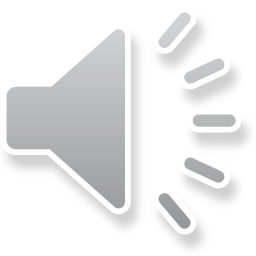 直交行列
直交行列Q=[q1|q2|…|qn ]： 列ベクトル{q1,q2,…,qn}が正規直交系をなす
性質１　Q-1= QT　(逆行列は転置行列)
・QTQは直接計算すれば、正規直交性から[q1|q2|…|qn ]T　[q1|q2|…|qn ]=I
・逆の場合、QQT=[q1|q2|…|qn ][q1|q2|…|qn ]T = q1q1T +q2q2T +…+qnqnTを使う。
　任意のベクトルxは
	QQTx = q1(q1Tx) +q2(q2Tx) +…+qn(qnTx)=xからQQT=I
☜ポイント　xを正規直交系に変換しているだけ
性質２　||Qx|| = ||x||　(等長変換)
・ ||Qx||2=(Qx)TQx= xTQTQx =||x||2
☜ポイント　ノルムは２乗して扱う
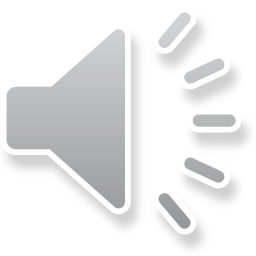 直交行列
性質３　(Qx)TQy = xTy　(等長変換)
性質４　|detQ| = 1
性質5　 |λ(Q)| = 1
☜ポイント　性質4・5は、等長変換から自明
行列Aの行列式とは、線形写像fAの像の最大体積素拡大率
⇒　等長変換では、像の体積は保存される。
行列Aの固有値とは、線形写像fAの固有空間上の線素拡大率
⇒　等長変換では線素の長さは保存される。
☜ポイント　直交行列（変換）は座標系を回転・反射させ、観察する方向を変えるだけである
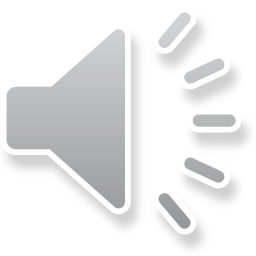 実対称行列
実対称行列A： A= ATを満たす実数係数行列
性質１　固有値は実数
☜ポイント　虚部と実部に分解すると実数の範囲で扱える
A(u±iv)=(σ±iω)(u±iv)からAu=σu-ωv, Av=ωu+σv
　Au=σu-ωv にvTを内積したvTAu = σvTu-ω||v||2 を転置するとuTATv = σuTv-ω||v||2
　Av=ωu+σvにuTを内積したuTAv=ω||u|| 2 +σuT vと等しいから、
　ω||u|| 2 +σuT v = σuTv-ω||v||2
　よって、ω(||u|| 2 +||v||2)=0よりω=0
性質２　異なる固有値の固有ベクトルは直交する
Au=αu, Av=βvとすると
　vTを内積したvTAu=αvTuを転置するとuTATv =αuTv
　uTを内積したuTAv=βuTvから、αvTu＝βuTv　よって(α-β)vTu＝0よりv ⊥ u
☜ポイント　内積は可換
性質３　対角化可能
　上三角分解を利用（テキスト参照）
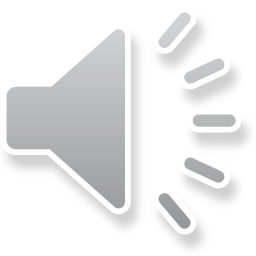 スペクトル分解
実対称行列Aは直交行列Q=[q1|q2|…|qn ]で対角化できる
３つの性質から

　Ax1=λ1x1, Ax2=λ2x2,…, Axn=λnxn

が成り立ち固有ベクトル{x1,x2,…,xn}はn次元実空間の直交基底となる

これを正規化した正規直交基底を{q1,q2,…,qn}とすると

A = [q1|q2|…|qn ]diag(λ1, λ2,…, λn) [q1|q2|…|qn ]T= λ1q1q1T+λ2q2q2T+…+λnqnqnT

をスペクトル分解という。
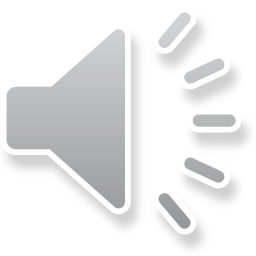 対称行列の核と像
行列Aが対称行列の場合、
行ベクトル空間＝列ベクトル空間となりIm fA = KerfA⊥および Ker fA = Im fA⊥が満たされる。
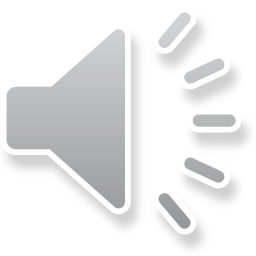